Katzenschutzverordnung
Version 08.01.2025
Politik für die Katz’
Aktuelle Information zur Katzenschutzverordnung
Streuner-Situation
Rechtliche Grundlagen
Was macht der Tierschutz
Kastrationsaktionen nicht nachhaltig 
Ziel der Katzenschutzverordnung
Was regelt die KSchV
Aktueller Sachstand
Bisherige Erfahrungen
Umsetzung
Vorteile
Wie wirkt eine KSchV
Vermehrung/Überlebensrate
Spitze des Eisbergs
Voraussetzungen
Festzulegendes Gebiet
Was sind Maßnahmen?
Grundsatz der Verhältnismäßigkeit
Ergebnis
Streuner-Situation
In Deutschland geschätzt („vor Corona“) pro 40-50 Bürger ca. 1 freilebende Katze,
(2023) 15,7 Millionen Hauskatzen laut Industrieverband Heimtierbedarf e. V.
Deutscher Tierschutzbund: jede 10. Besitzerkatze unkastriert; einige Millionen freilebende Katzen
Fortpflanzungsfreudige Tiere: 2 - 3 x jährlich, 2 – 6 Welpen,
Schnell wachsende Kolonien scheuer Katzen, die sich aus entlaufenen, ausgesetzten oder zurückgelassenen Hauskatzen und deren Nachkommen zusammensetzen
Häufig auftretende Infektionskrankheiten (Augen und Atmungsapparat, Parasiten) 
Verletzungen und Unterernährung
Rechtliche Grundlagen
Freilebende Katzen fallen unter das Fundrecht: 
„BVerwG, Urteil Az. 3 C 24/16 vom 26.04.2018“
Fundrechtliche Verpflichtung der Gemeinde zur Verwahrung
Verwahrung = Versorgung mit angemessener Unterkunft, Futter, 
tierärztlicher Behandlung
Nach 6 Monaten Eigentumserwerb der Gemeinde (§§ 973 und 976 BGB)
Vorsorgliche Kastration ergibt sich aus Sparsamkeitsverpflichtung der Gemeinden
Was macht „der Tierschutz“?
Aufklärungsarbeit
Bearbeiten von Bürgermeldungen zu obhutlosen Katzen
Monitoring „Katzen-Hotspots“
Sicherung freilebender Katzen
Finanzierung tierärztlicher Versorgungen
Finanzierung der Kastrationen
Zurücksetzen an Fundort, wenn Tier sehr scheu, mit Betreuung (zurücksetzen sonst tierschutzwidrig, da es einem Aussetzen gleichkäme)
Kastrationsaktionen nicht nachhaltig
Durch Zuwanderung unkastrierter Besitzerkatzen Aufrechterhaltung der Fortpflanzungskette 
Unkontrollierter Nachwuchs Ausgangspunkt für neue Kolonien freilebender Katzen
Fehlende Nachhaltigkeit von Kastrationsaktionen auch durch
die Studie des Landes Sachsen-Anhalt bestätigt.
Ziel der Katzenschutzverordnung
Schutz erfolgt durch nachhaltige Reduzierung
der Populationen obhutloser Katzen.
Was regelt die KSChV
Unkontrollierter Freigang unkastrierter Besitzerkatzen verboten
Kastrierte Hauskatzen, können mit Kennzeichnung und Registrierung in den unkontrollierten Freigang
Bestimmtes Gebiet festzulegen (Gemeinde/Landkreis)
Haltung unkastrierter Katzen in Wohnung oder mit kontrollierten Freigang erlaubt
Ggfls. Ausnahmeregelung für Züchter
Kosten für Kennzeichnung und Kastration zahlt Katzenhalter.
Aktueller Sachstand
Deutschland
   1.100 Katzenschutzverordnungen 
   NRW: 275 – BW: 63 – HE: 96
  Berlin und Bremen: „landesweite“ Regelungen
  Niedersachsen prüft derzeit landesweite Regelung 
Österreich
  Seit 2005 landesweite KSV 
Belgien
  Seit 2018 landesweite KSV
Erfahrungen
Kaum Anträge auf Ausnahmegenehmigungen (z.B. für Züchter)
Kaum Nachbarschaftsanzeigen 
Wenig Aufwand für Verwaltung bei Zusammenarbeit mit beauftragten Tierschutzvereinen:
 Fangen und Unterbringen von Tieren
 Auslesen von Mikrochips
Umsetzung
Proaktive Kontrollen nur anlassbezogen (z.B. bei  Tierschutzproblemen) 
Zusammenarbeit Gemeinde und Tierschutzverein bei Meldungen
Fachliche Unterstützung durch Veterinäramt
Zwangsgeld bei Zuwiderhandlung
Vorteile der Regelung
Rechtssichere Bestandskontrolle freilebender Katzen, betrifft Gemeinde, Tierschutz und Tierärzte
Einfacheres Fundkatzen-Management
Handlungsgrundlage für Veterinärbehörden im Fall z. B. von Animal-Hoarding
Option, Zwangsgeld gegenüber uneinsichtigen Katzenhaltern zu verhängen
Kleinwildtier- und Amphibienschutz
Erschwerung des illegalen Heimtierhandels
Weniger Krankheitsverbreitung für Katzen, Hunde, Nutztiere und Mensch (Zoonosen)
Wie wirkt eine KschV?
Regelmäßige Bekanntgabe der Verordnung mit Erklärung
Appellativer Charakter (keine aktiven Kontrollen)
Soziale Kontrolle (man spricht darüber)
Vermehrung/Überlebensrate
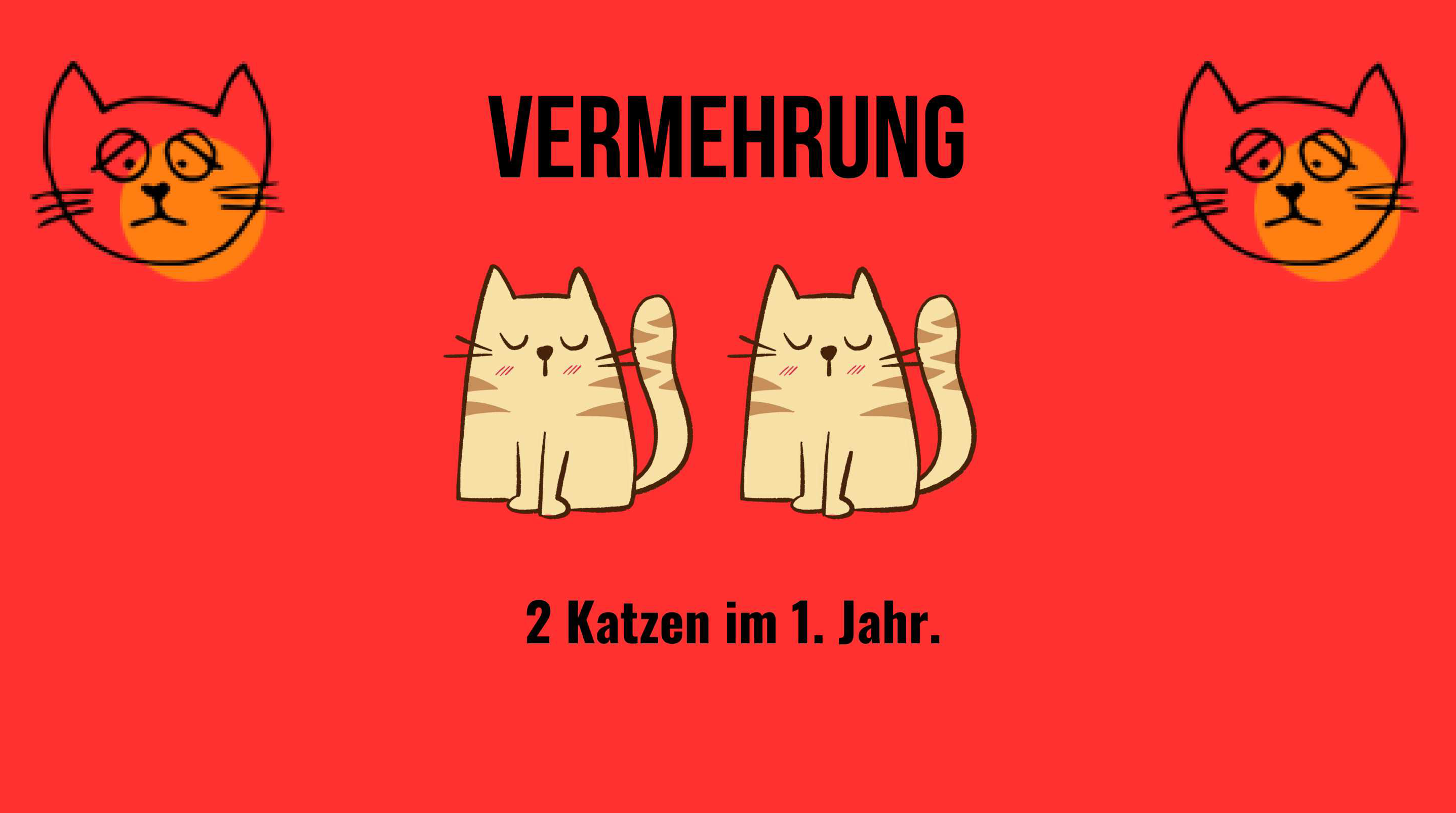 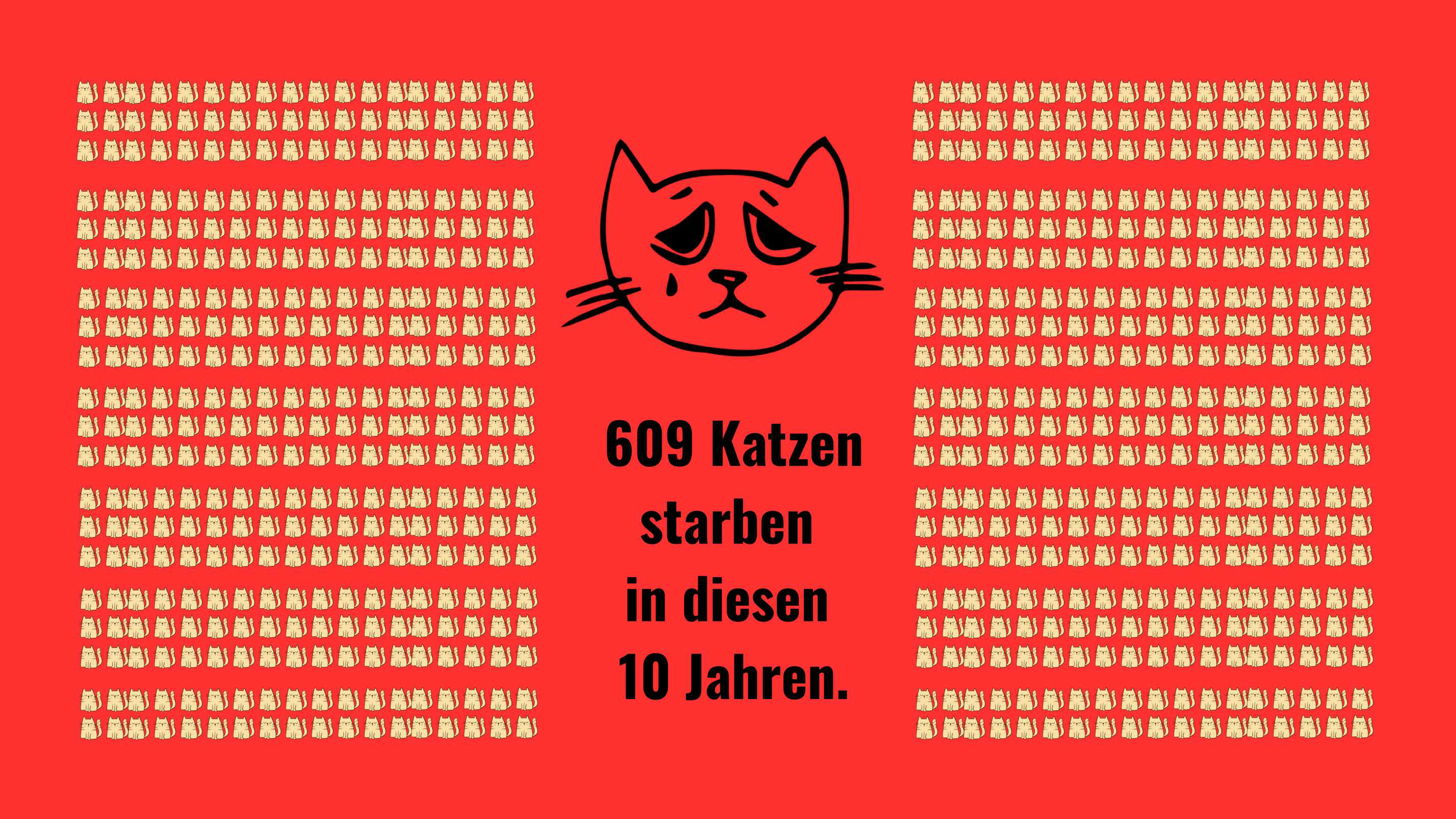 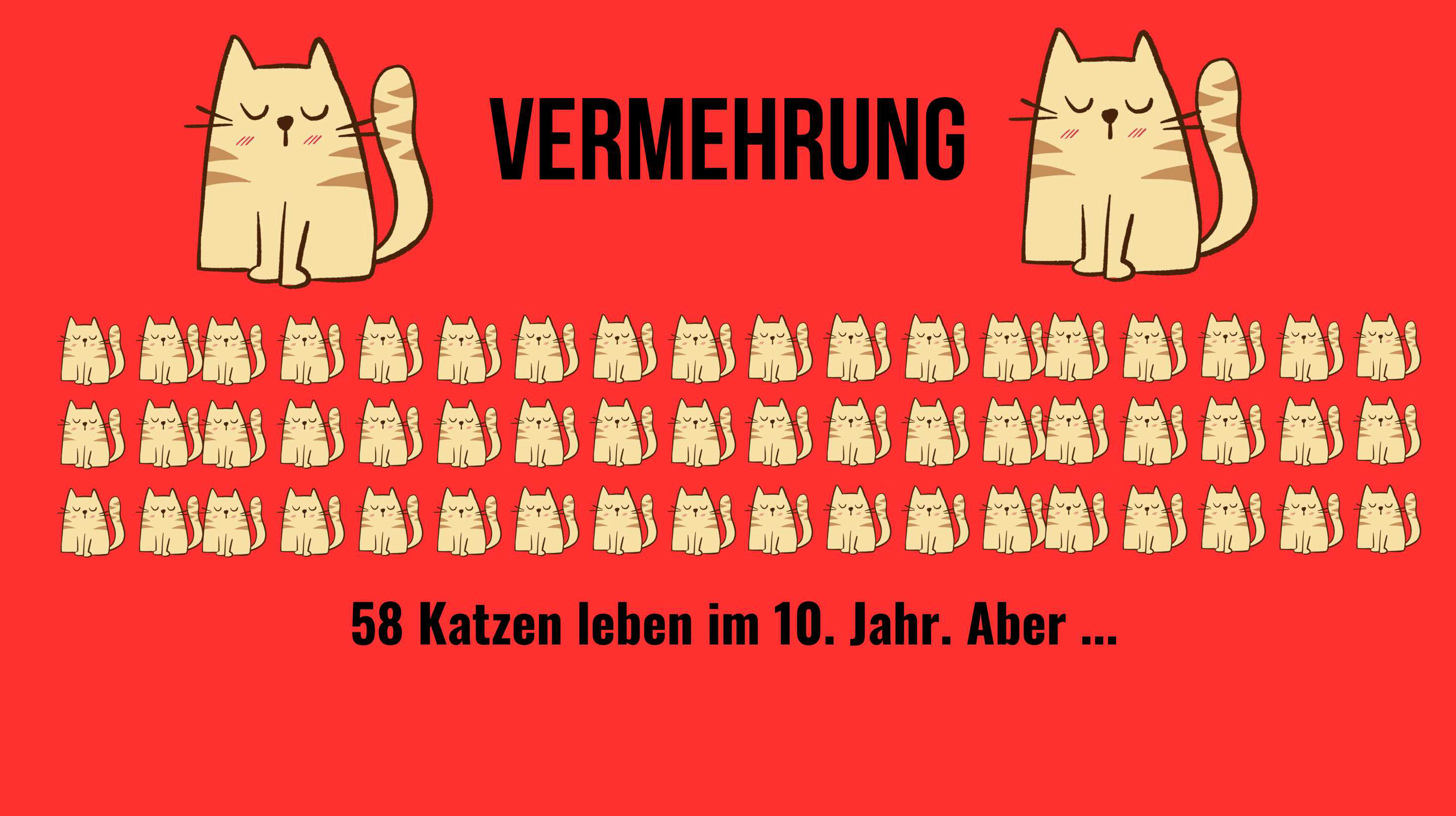 Annahme:
2 Würfe pro Jahr
40% gebärfähige Katzen innerhalb der Population
30% Überlebensrate
Spitze des Eisbergs
Tatsächliches Ausmaß der Streunerpopulationen kennt niemand. 
Es besteht keine Hauskatzen-Meldepflicht.
Wie viele freilebende Katzen rechtfertigen eine 
Katzenschutzverordnung?
Als Grundlage für die Entscheidung werden regelmäßig Zahlen vom (überwiegend) ehrenamtlichen Tierschutz herangezogen und betrachtet. 
ABER: Zahlen stellen wegen der vielfältigen einschränkenden Bedingungen bei der ehrenamtlichen Tierschutzarbeit nur die Spitze des Eisberges dar.
Voraussetzungen
§ 13b Abs. 1 Nr. 1 und 2 normieren vier Tatbestandsmerkmale für eine Katzenschutzverordnung
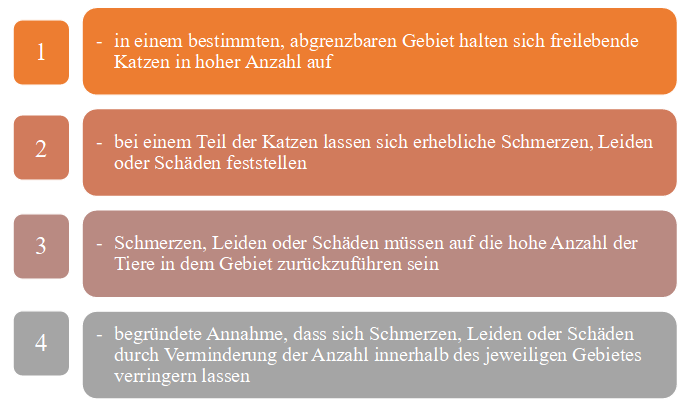 Voraussetzungen I
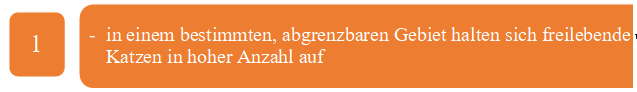 bestimmtes, abgrenzbares Gebiet – nach Regelung des Bundeslandes: räumlich gegenständlicher Bereich, bspw. eine Gemeinde oder ein Landkreis.
freilebende Katzen: Katzen, die in keinem Obhutsverhältnis stehen und keinem Halter zugeordnet werden können 
in hoher Anzahl: die Ansicht, wonach eine KatzenSchVO erst erlassen werden kann, wenn die Anzahl der freilebenden Katzen eine bestimmte Grenze erreicht hat, ist falsch: „Aus Sicht des BMEL besteht eine derartige Pflicht (zur numerischen Erfassung) nicht.“ (vgl. BT-Drs. 18/11890, 12, 13); stattdessen wird auf die amtliche Begründung zu § 13b des Tierschutzgesetzes verwiesen: Leid der Tiere.
Es gibt keine gesetzliche Vorschrift,  Verwaltungsvorschrift oder 
Rechtsprechung, die eine Mindestanzahl von Katzen fordert, um eine KatzenSchV 
einzuführen!
Voraussetzungen II
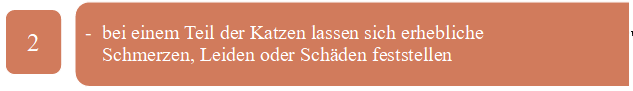 Erfasst ist das ganze Spektrum an Schmerzen, Leiden oder Schäden, mithin:
Krankheiten (z.B. Leukose, FIV, FIP, Katzenschnupfen, Parasiten)
Verletzungen und Traumata (z.B. durch Unfälle oder Kämpfe)
Abmagerung oder andere Anzeichen von Unterernährung (geschwächtes Immunsystem, erhöhte Krankheitsanfälligkeit, Allergien)
erhöhte Welpensterblichkeit
Voraussetzungen III
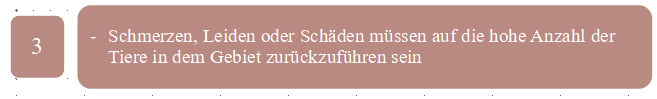 Sofern es sich um die unter 2 aufgeführten Erscheinungsbilder handelt, gilt die gesetzliche Vermutung, d.h. der Tatbestand wird als vorliegend erachtet.
„Das Ausmaß dieser Erscheinungen, die erhebliche Schmerzen, Leiden oder Schäden bei den Tieren verursachen, nimmt mit steigender Populationsdichte zu.“, BT-Drs.17/10572, 32
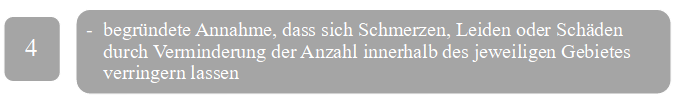 Wie zuvor
„Die konsequente Durchführung dieses Ansatzes (Einfangen – Kastrieren – Freisetzen) führt zu stabilen Gruppen mit mittelfristig abnehmenden Tierzahlen und einer Verbesserung des Wohlbefindens der Tiere. “, BT-Drs.17/10572, 32
Festzulegendes Gebiet
Schutzgebietes bestehend aus Kern- und Schutzzonen
Schutzzone = Grundstücke, mit räumlicher Nähe zur Kernzone oder sonstigen örtlichen und naturräumlichen Gegebenheiten (unter Berücksichtigung des Wanderverhaltens fortpflanzungsfähiger Katzen) und damit der Gefahr, dass unkastrierte (Besitzer-)Katzen, zur Vermehrung der Katzen in der Kernzone beitragen.
Kernzone = Grundstücke, auf denen sich frei lebende Katzen aufhalten.
Was sind Maßnahmen?
Aufrufe und Aufklärungsarbeit in der Bevölkerung durch z.B. Tierschutz und/oder Gemeinde
Zahlen der Kastrationen der vergangenen Jahre gleichbleibend (Achtung – Kastrationszahlen sind selten Aussagekräftig) 
Landes-Förderung für Kastrationsaktionen für obhutlose Katzen
Fazit 
Seit Jahren können die Fortpflanzungsketten durch Zuwanderungen von außen kommender, fortpflanzungsfähiger Katzen nicht unterbrochen werden.
Grundsatz der Verhältnismäßigkeit
Neben dem Erfordernis der Unwirksamkeit anderer Maßnahmen, bedarf es einer Abwägung zwischen dem öffentlichen Interesse und den Grundrechten der Tierhalter/-eigentümer
Dabei sind auch die Vorteile einer Kastrationspflicht zu berücksichtigen:
Verhinderung hormonell bedingter Krankheiten
Reduktion von Revierkämpfe, damit verbundener Verletzungen und durch Wanderungen bedingte Unfälle im Straßenverkehr
Eindämmung zahlreicher Katzenkrankheiten und damit auch der Welpensterblichkeit
Höhere durchschnittliche Lebenserwartung
Bisher deutschlandweit keine Klage gegen eine einmal eingeführte Katzenschutzverordnung!
* Vgl. hierzu ausführlicher: Deutsche Juristische Gesellschaft für Tierschutzrecht e.V., S. 24 ff.
Kastrationen
Kastrationszahlen der Vereine [A, B und C] in [Ort]
Ergebnis
Es liegen alle Voraussetzungen zur rechtssicheren Einführung einer Katzenschutzverordnung vor!
Auch die notwendigen Nachweise sind erbracht, wenn sich nach all den Jahren der Tierschutztätigkeit die Unwirksamkeit der bisherigen Maßnahmen zeigt.